Orientation of State Resource Groups (SRGs) on Development of eContents for DIKSHA (2023-24)
Accessible Digital Resources, CWSN Vertical
Date: 30/10/2023, Session – 03
  Time: 02.00 -03.00 pm
Presented by : Dr Rajesh D,  Associate Professor – DICT & Training
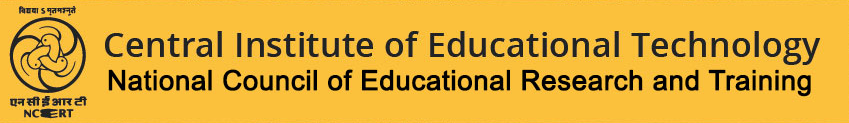 ASSISTIVE TECHNOLOGIES
“Disability results from the interaction between persons with  impairments and attitudinal and environmental barriers that  hinder their full and effective participation in society on an equal  basis with others”-(CRPD-2006)
Any Software, Device/gadget or system that can assist person  with special needs.
A major prerequisite to achieve inclusive education
The Universal Design for Learning (UDL) has a great role to play.
CWSN  - STATISTICAL DATA
As per the Census  2011, differently  abled population  in India is 26.8  million (2.21%)
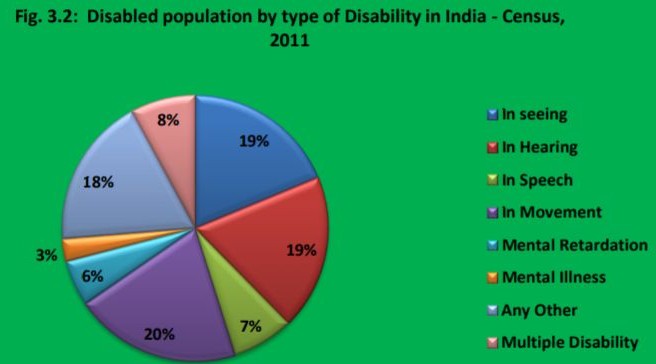 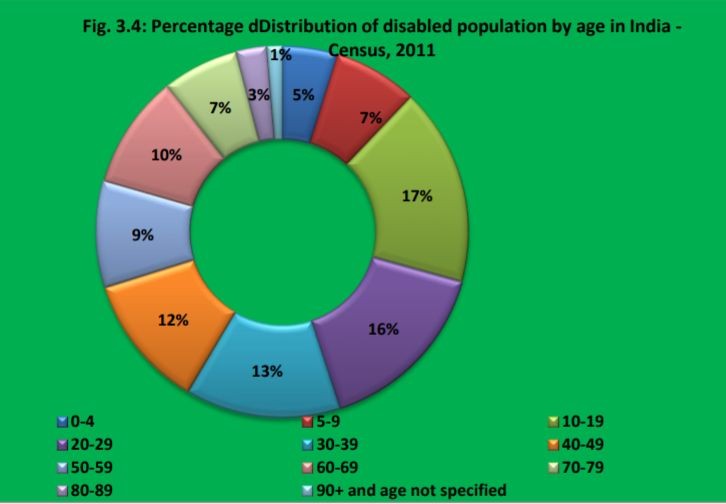 CWSN
CENSUS DATA
2011
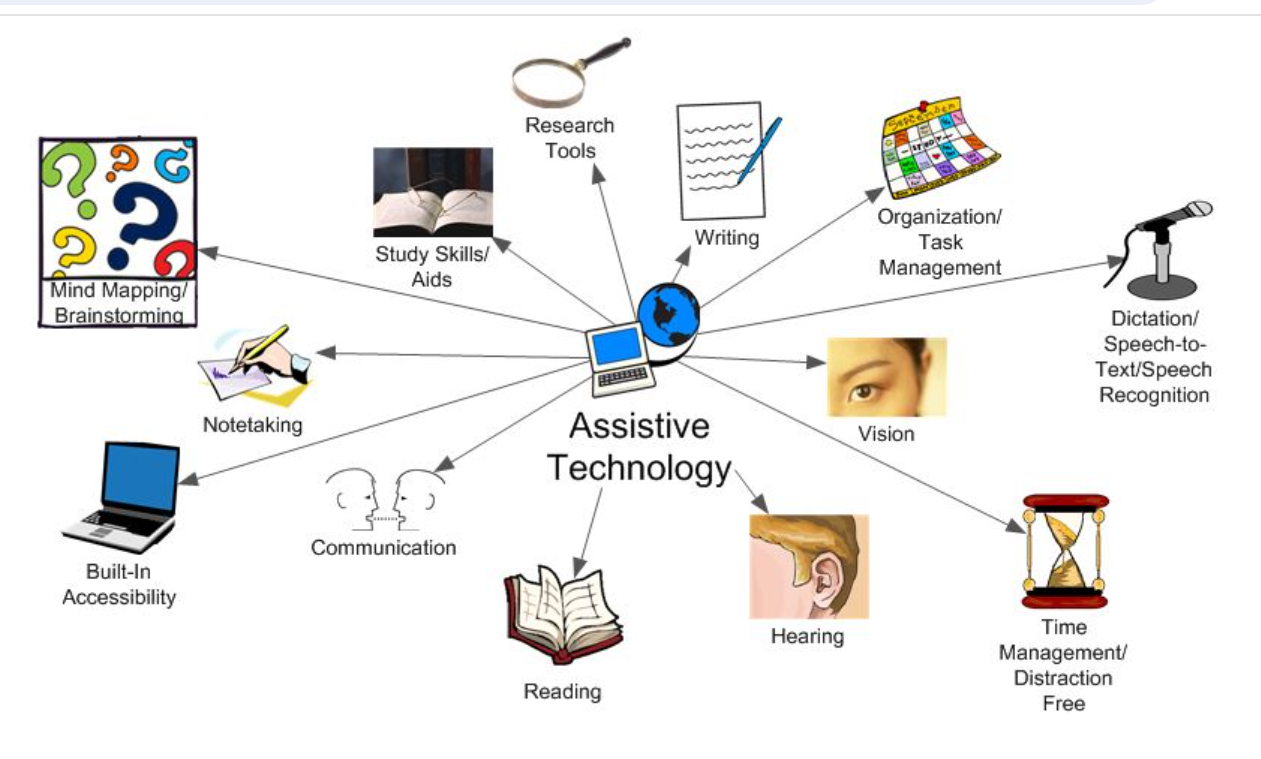 Source: https://www.augsburg.edu/class/groves/assistive-technology/everyone/
Common Assistive Technologies
Text-to-speech
Speech-to-text (dictation)
Word prediction
Screen reader
Screen recorder
Optical Character Recognition (OCR) -converts text in  image ﬁles into digital text
braille displays
screen magniﬁers
Text to Speech (TTS)
Technology that reads digital text aloud  Convert words into audio
Helpful for people who struggle with reading
Reading speed can usually be controlled - speed up or slow  down
Some TTS tools can also read text aloud from images.
Types of TTS Tools
Built-in text-to-speech in devices (desktop and laptop  computers, smartphones, digital tablets, and Chromebooks)
Web-based tools: Some websites have TTS tools on-site
Text-to-speech apps: users can download TTS apps on  smartphones and tablets
Text-to-speech software
Online AI tools for Learning
OCR - https://www.onlineocr.net/
TTS - https://www.naturalreaders.com/
Dictation - https://speechnotes.co/, https://dictation.io/
Screen Reader - JAWS, NVDA and Narrator (Windows).  Screen magniﬁcation - magniﬁer app on Windows
Built-in Assess ability Features in Android
For reading: TalkBack, a screen reading feature, uses TTS technology  to read aloud text from websites, emails and more. The tool’s voice  can be changed, and the reading speed can be adjusted.
For writing: Built-in dictation. By pressing the microphone button  in the onscreen Google keyboard, users can type with their voices.  The keyboard also has built-in word prediction, which suggests  words.
For motor skills: Accessibility Menu (on-screen) to control your  Android device. You can control gestures, hardware buttons,  navigation, and more.
Take screenshots, Lock your screen, Open Google Assistant, Open  Quick Settings and Notifications, Turn volume up or down, Turn  brightness up or down.
Alternative Key Boards
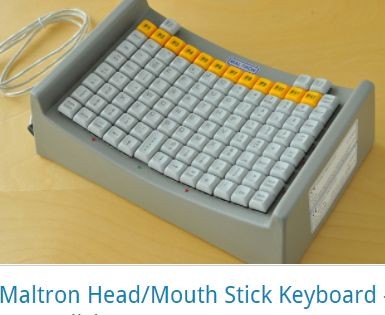 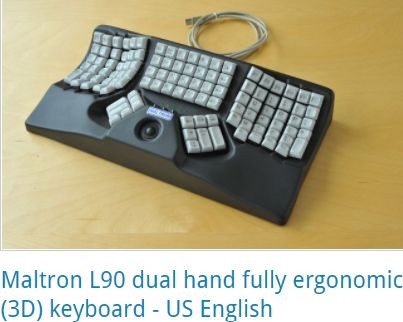 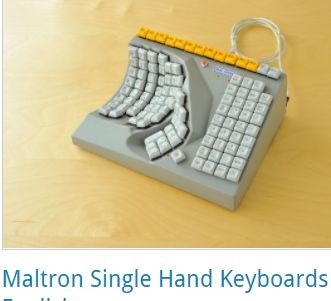 v
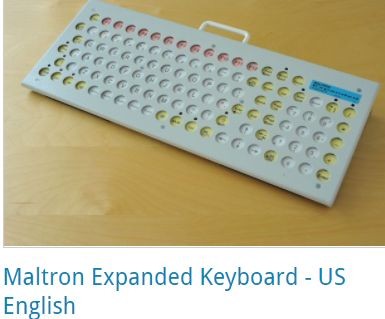 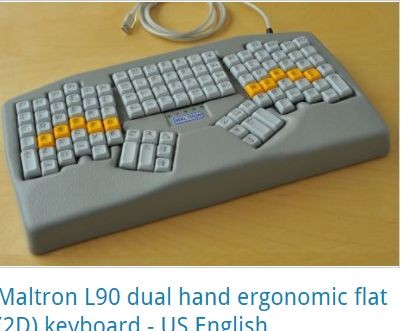 Alternative Input Devices
Head pointers
Single switch entry devices
Foot switches
Sip-and-puff switches - https://youtu.be/Bhj5vs9P5cw
Eye-tracking software
Augmentative and Alternative Communication (AAC) tool
Dynavox AAC device - https://youtu.be/g95TO20hnmo
Braille display - refreshable. converts the digital text on the  screen into braille
Braille notetaker - https://youtu.be/dV0KZtVmcIo
Ensuring Web Accessibility as an E- Content Developer
Web is fundamentally designed to work for all people,  whatever their hardware, software, language, location, or  ability.
However, when web sites, applications, technologies, or tools  are badly designed, they can create barriers
Ensuring Web Accessibility as an E-Content Developer..Contd…
Alternative Text for Images - for people who cannot see and  use a screen reader
Keyboard Input - those who cannot use a mouse due to  limited ﬁne motor control. Helps assistive technologies that  mimic the keyboard, such as speech input.
Transcripts for Audio - people who are deaf or hard of  hearing, as well as to search engines
Sign language interpretation of audio content
Operable user interface and navigation
Thank You